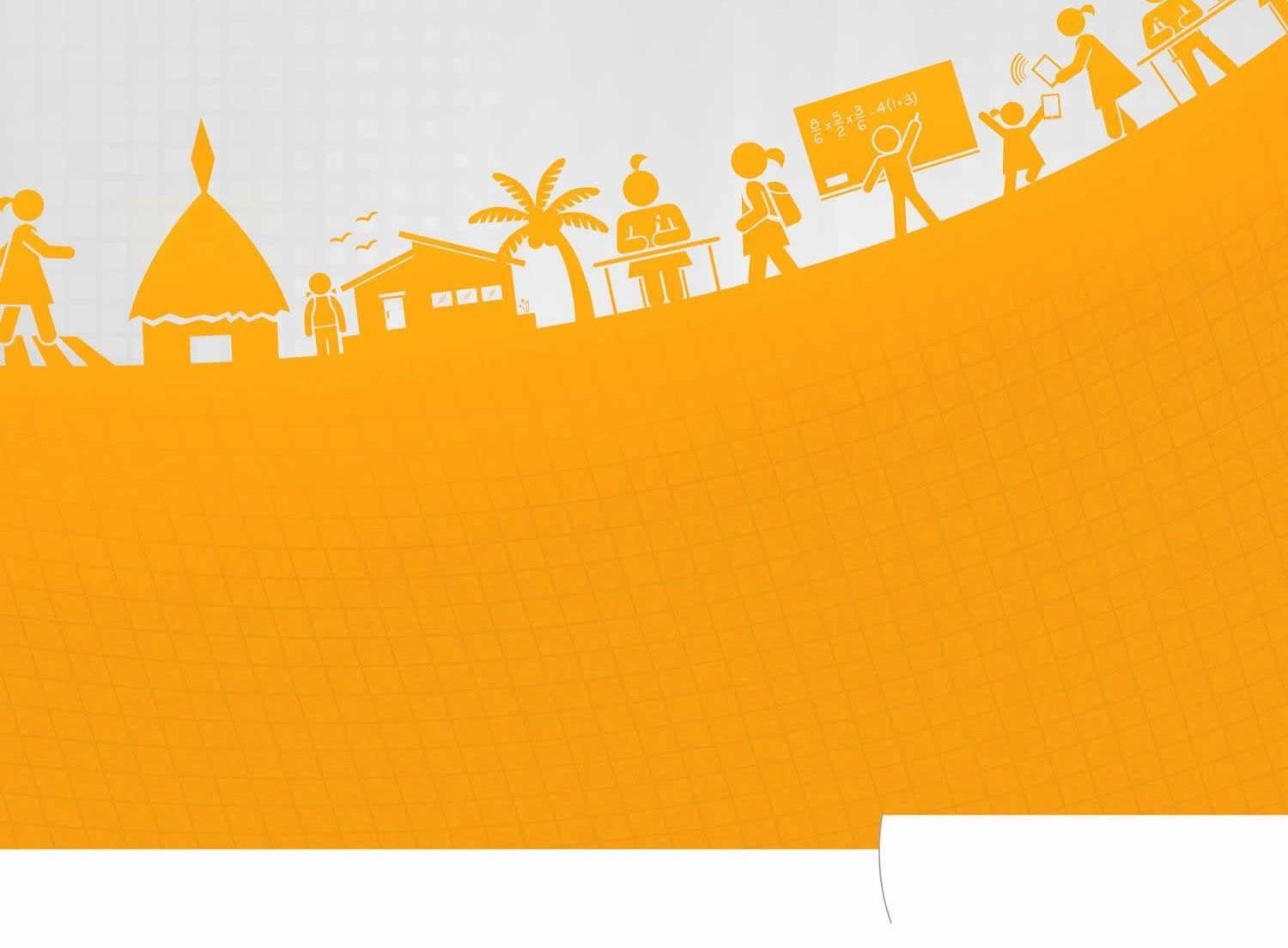 CAPPEI
CADRE REGLEMENTAIRE ET ATTENDUS
DES	ÉPREUVES
CERTIFICAT  D’APTITUDE  PROFESSIONNELLE  AUX PRATIQUES  DE  L’ÉDUCATION  INCLUSIVE
IFM – 13.12.23
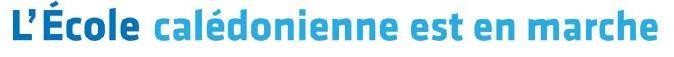 1
TEXTES REGLEMENTAIRES
JORF du 12 février 2017 et BOEN n°7 du 16 février 2017 

•Décret n°2017-169 du 10 février 2017 relatif aux pratiques de l’éducation  inclusive et à la formation professionnelle spécialisée.
•Arrêté du 10 février 2017 relatif à l’organisation de la formation professionnelle  spécialisée.
•Circulaire n°2017-026 du 14 février 2017 relative à la formation professionnelle  spécialisée et au CAPPEI.
•Arrêté du 21 décembre 2020 modifiant l'arrêté du 10 février 2017 relatif à  l'organisation de l'examen pour l'obtention du certificat d'aptitude  professionnelle aux pratiques de l'éducation inclusive (CAPPEI).
•Circulaire du 12 février 2021.

https://www.education.gouv.fr/bo/21/Hebdo10/MENE2101543C.htm
NOUVEAUTES DE LA CIRCULAIRE DU 12 FEVRIER 2021 
Abrogation de la circulaire du 14 février 2017.  de la nouvelle formation.
-SH ou du 2 CA-SH sont
désormais réputés titulaires du CAPPEI sans épreuve à passer.

des acquis de l’expérience professionnelle d’un enseignement  inclusif) est mise en œuvre à compter de la rentrée 2021 pour la  session 2023-2024.
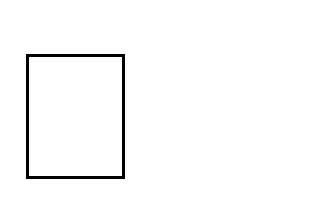 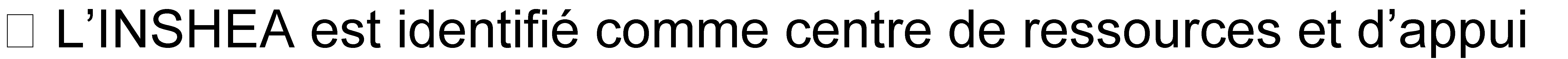 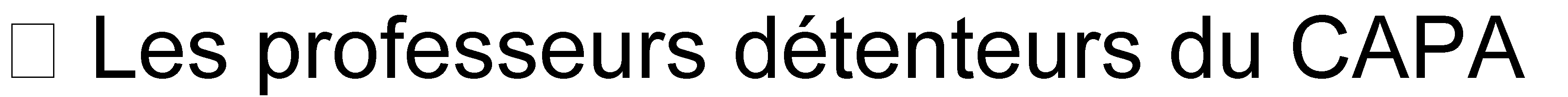 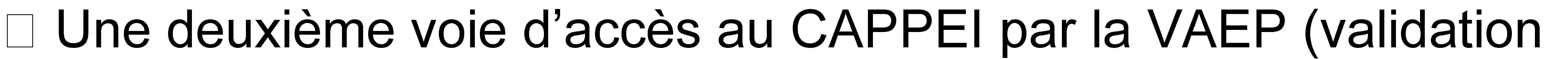 ADAPTATIONS EN NOUVELLE-CALEDONIE 

•Avis DENC-VR/DGE d’ouverture des épreuves relatives au  certificat d’aptitude professionnelle aux pratiques de l’éducation  inclusive (CAPPEI) session 2024.
•Création d’un service CAPPEI unique pour l’organisation de  l’examen
UNE CERTIFICATION UNIQUE
Une certification commune aux enseignants du 1er degré et  du 2nd degré
Elle est destinée à attester la qualification des enseignants  appelés à :
exercer leurs fonctions dans les structures (écoles, établissements,  services qui accueillent des élèves à BEP liés à une situation de  handicap, de grande difficulté scolaire, à une maladie…
contribuer à la mission de prévention des difficultés d’apprentissage et  d’adaptation de l’enseignement
Son intitulé : CERTIFICAT D’APTITUDE PROFESSIONNELLE  AUX PRATIQUES DE L’ÉDUCATION INCLUSIVE (CAPPEI)
UNE FORMATION DE 400 HEURES  VALORISANTE ET COHÉRENTE
Une entrée par des dispositifs (modules) et non par des types  de troubles
des modules de tronc commun (1er et 2nd degrés) - 144 heures
des modules d’approfondissement - 2 x 52h = 104 heures
des modules de professionnalisation dans l’emploi - 1 x 52h = 52  heures
	un accès de droit à des modules de formation d’initiative nationale –  MIN (complément à la formation) pour les candidats reçus à la  certification - 100 heures sur 5 ans

La logique d’une professionnalisation qui se construit…
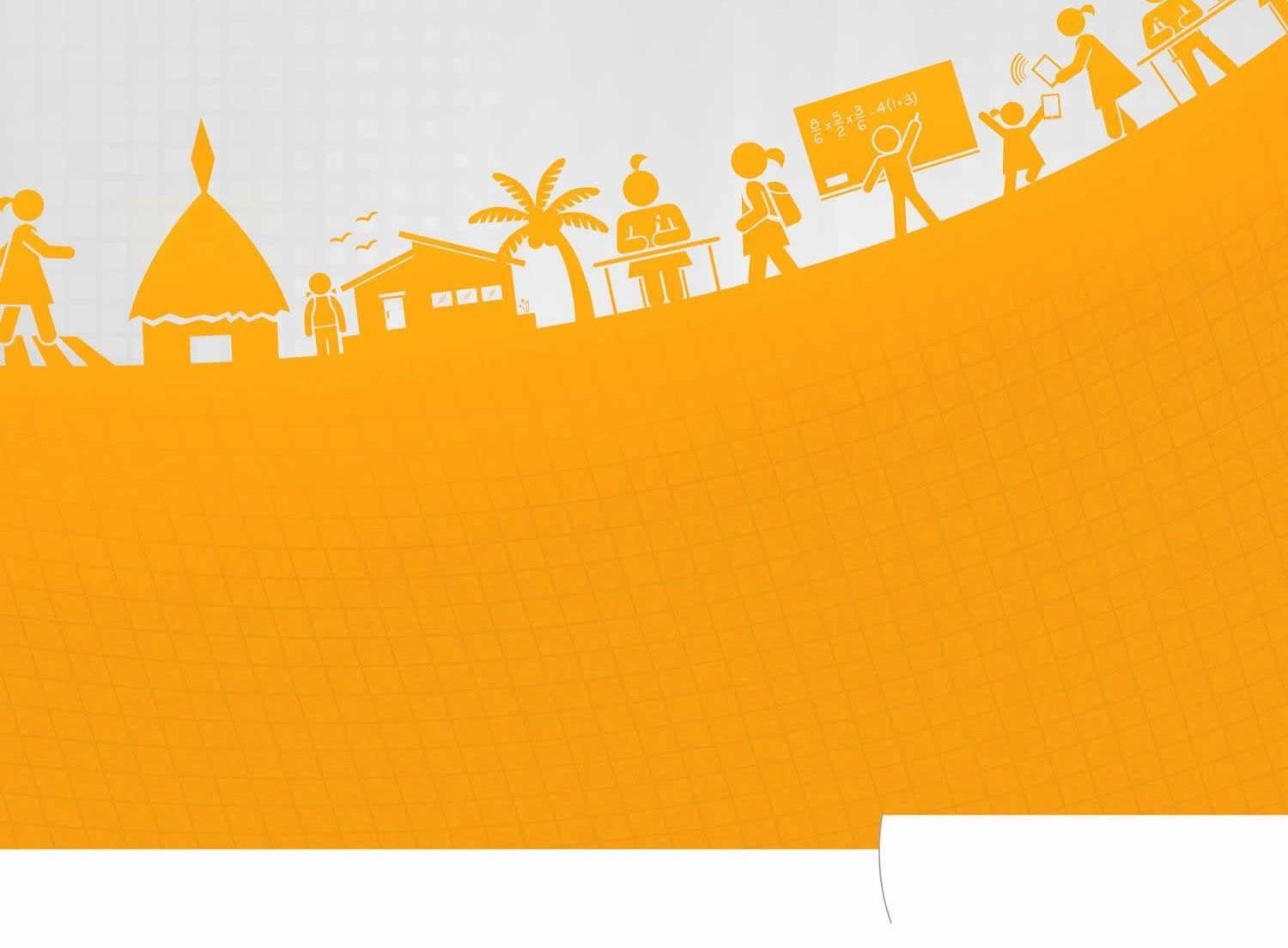 L’EXAMEN DU CAPPEI
LES ÉPREUVES  QUI CONDUISENT
À LA CERTIFICATION
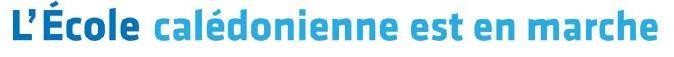 7
COMMISSION  DÉSIGNÉE PAR LE JURY  ACADÉMIQUE
Extrait de l’article 5 de l’arrêté du 10 février 2017
4 membres :
un IEN ASH ou un IA-IPR chargé d’une mission ASH
un	IEN	chargé	de	l’enseignement	du	1er	degré	ou	un	IA-IPR	de  discipline ou un IEN ET-EG
un formateur ou un conseiller pédagogique impliqué dans la formation  (mais n’ayant pas suivi le candidat)
un enseignant spécialisé du parcours de formation
ÉPREUVE 1 (1H30)
Une	séance
pédagogique	avec	un	groupe	d’élèves	-	45
minutes
Suivie d’un entretien avec la commission - 45 minutes

pour évaluer, en situation professionnelle,
les compétences pédagogiques spécifiques du candidat  pour expliquer, dans son contexte d’exercice, le choix de ses  démarches pour répondre aux besoins des élèves,
pour analyser sa pratique par référence aux aspects théoriques  et institutionnels, notamment de l’éducation inclusive.
ÉPREUVE 2 (1H)
Présentation d’un dossier élaboré par le candidat (25 pages  maximum, communiqué au plus tard 15 jours avant la date de  l’épreuve) portant sur sa pratique professionnelle - 15  minutes
Suivie d’un entretien avec la commission - 45 minutes
une sélection de documents choisis par le candidat pour étayer sa  pratique professionnelle
un texte rédigé par le candidat dans lequel il justifie et commente  son choix documentaire pour faire valoir la cohérence de son action
pour témoigner de sa capacité à identifier les questions ou  difficultés rencontrées dans son activité professionnelle, pour les  analyser et avoir une approche critique des réponses mises en  œuvre
ÉPREUVE 3 (30 MINUTES)
Présentation d’une action conduite par le candidat  témoignant de son rôle de personne ressource en matière  d’éducation inclusive et de sa connaissance des modalités de  scolarisation des élèves à BEP - 10 minutes
Suivie d’un échange avec la commission - 20 minutes

support écrit ou numérique
pour présenter une action de sensibilisation, d’information,  de valorisation d’une action pédagogique
à destination de professionnels de l’éducation ou de partenaires
DURÉE TOTALE DE L’EXAMEN  (3 ÉPREUVES)
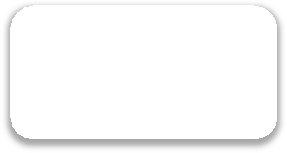 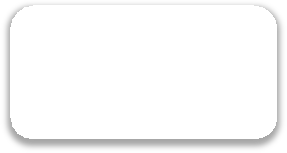 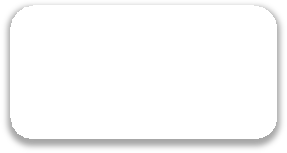 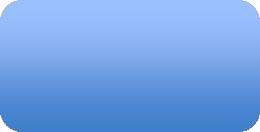 Epreuve 1
Séance : 45’
Entretien : 45’
Epreuve 2  Dossier . : 15’  Entretien : 45’
Epreuve 3
Projet : 10’
Entretien : 20’
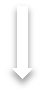 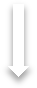 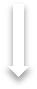 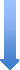 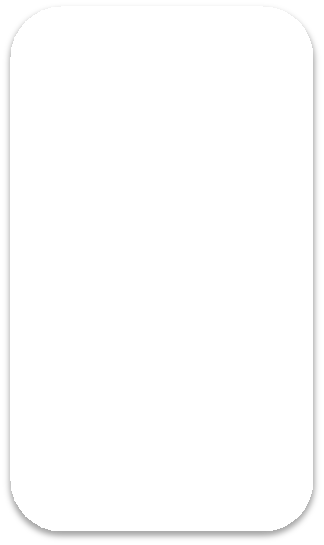 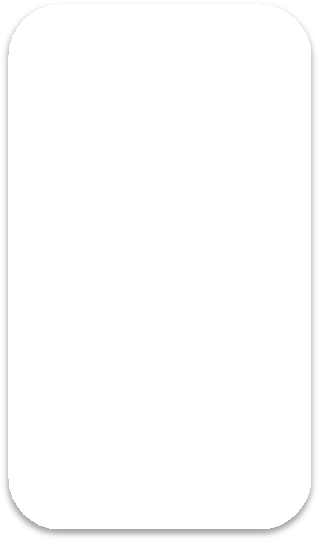 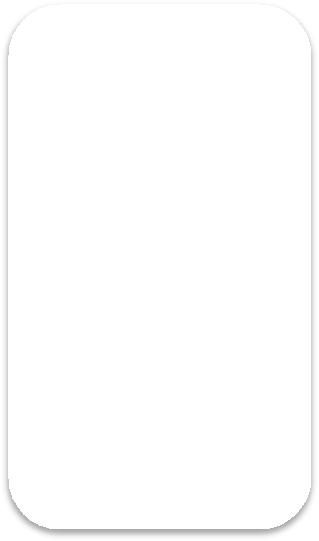 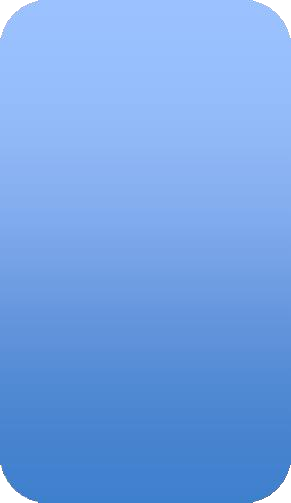 Dossier de 25  pages maximum,  support de  présentation orale
-	Sélection  structurée de  documents
Présentation à  partir de tout  support (audio,  vidéo, …) d’une  action de
sensibilisation, de  valorisation,
d’une action
pédagogique à  destination de  professionnels et  partenaires de  l’Education
Evaluation en  situation  professionnelle  des compétences  pédagogiques  spécifiques
Analyse de  pratique par  référence aux  aspects  théoriques et  institutionnels
Épreuve 1 = 1h30
Épreuve 2 = 1h
Épreuve 3 = 30 minutes
TOTAL = 3 heures
→ compter 4h maximum avec les temps de pause et de  délibération
- Texte écrit  commentant et  justifiant le choix  documentaire au  regard d’une  cohérence  d’action
12
NOTATION
Chacune des épreuves est notée de 0 à 20
Note minimale de 10 sur 20 à chaque épreuve  exigée

Lors d’une nouvelle inscription au CAPPEI, à condition  qu’elle soit prise en vue de la session qui suit le premier  échec, le candidat peut demander à conserver les notes  supérieures ou égales à 10 sur 20
13
Merci de votre attention
30
LES ATTENDUS
POUR CHAQUE EPREUVE
CE QUI EST ÉVALUÉ  CE QUI EST ATTENDU
14
RÉFÉRENTIEL DE COMPÉTENCES
Circulaire n° 2017-026 du 14-2-2017
Annexe 1 = référentiel des compétences caractéristiques d’un enseignant  spécialisé
Ce référentiel est conçu de telle sorte qu’il fait apparaître la spécificité  des formes d’intervention des enseignants appelés à :
exercer dans le contexte professionnel spécifique d’un dispositif d’éducation  inclusive – épreuve 1
exercer une fonction d’expert de l’analyse des besoins éducatifs particuliers et  des réponses à construire – épreuve 2
exercer une fonction de personne ressource pour l’éducation inclusive dans  des situations diverses – épreuve 3
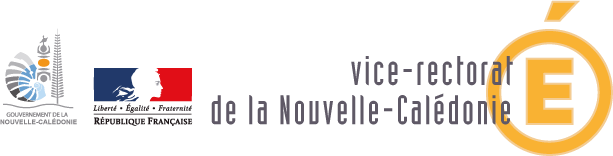 LA GRILLE D’AIDE À L’ÉVALUATION
repose	essentiellement	(mais	pas	uniquement)	sur	les  compétences du référentiel
permet à chaque membre de la commission de se positionner  sur chaque item (compétence) :
à consolider
satisfaisant
très satisfaisant
excellent
n‘est pas un document opposable et obligatoire : c’est une  aide à la concertation et à la décision (pour permettre à  chacun de se positionner au sein d’une commission qui doit  rechercher le consensus).
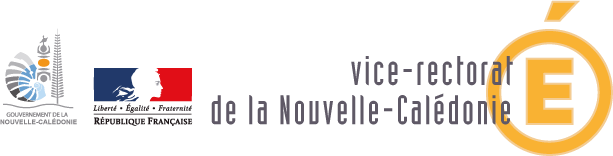 ÉPREUVE 1 (1H30)
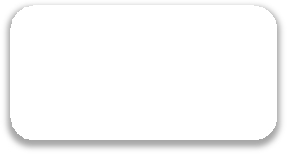 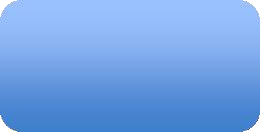 Epreuve 1
Séance : 45’
Entretien : 45’
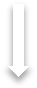 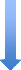 Une séance pédagogique avec un groupe d’élèves - 45  minutes
Suivie d’un entretien avec la commission - 45 minutes
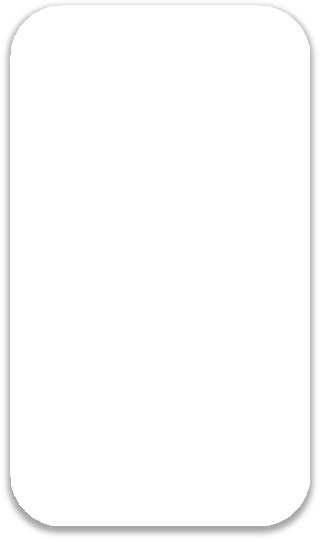 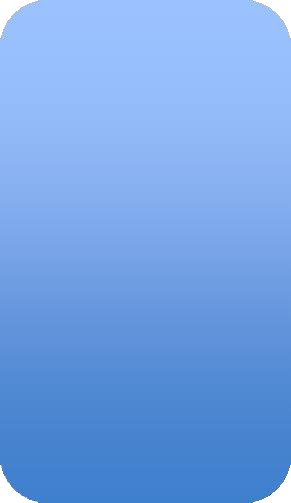 Evaluation en  situation  professionnelle  des compétences  pédagogiques  spécifiques
Analyse de  pratique par  référence aux  aspects  théoriques et  institutionnels
pour évaluer, en situation professionnelle,
les compétences pédagogiques spécifiques du candidat  pour expliquer, dans son contexte d’exercice, le choix de ses  démarches pour répondre aux besoins des élèves,
pour analyser sa pratique par référence aux aspects théoriques  et institutionnels, notamment de l’éducation inclusive.
ÉPREUVE 1 : séance
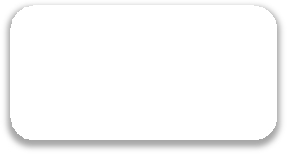 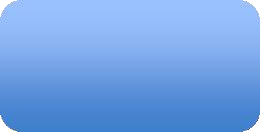 Epreuve 1
Séance : 45’
Entretien : 45’
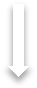 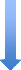 Une séance pédagogique avec un groupe d’élèves - 45  minutes
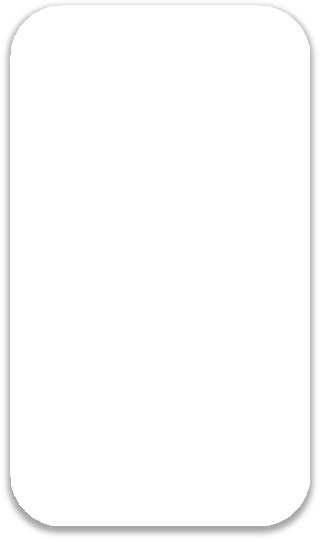 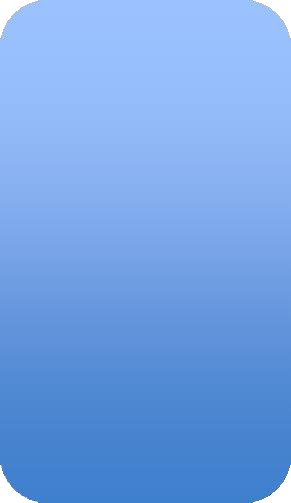 Evaluation en  situation  professionnelle  des compétences  pédagogiques  spécifiques
Analyse de  pratique par  référence aux  aspects  théoriques et  institutionnels
NB : Une grille d’évaluation sera présentée  afin d’être débattue et arrêtée
en commission d’harmonisation.
ÉPREUVE 1 : entretien
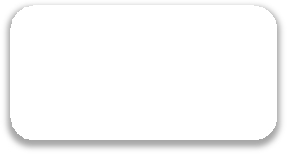 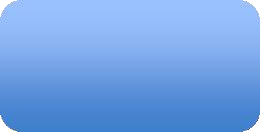 Epreuve 1
Séance : 45’
Entretien : 45’
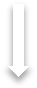 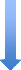 Un entretien avec la commission - 45 minutes
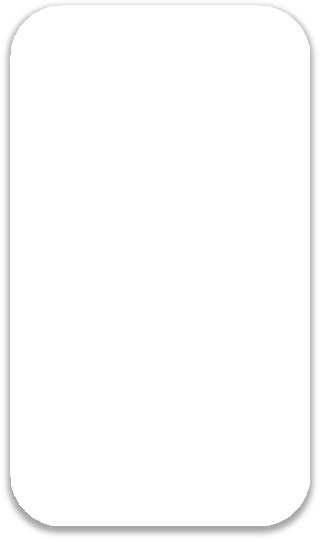 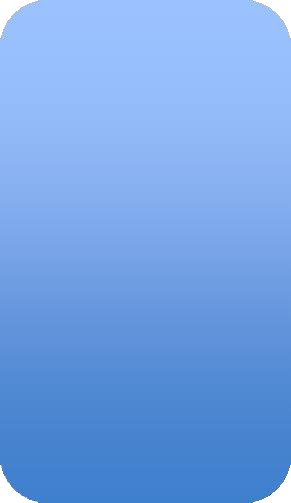 Evaluation en  situation  professionnelle  des compétences  pédagogiques  spécifiques
Analyse de  pratique par  référence aux  aspects  théoriques et  institutionnels
NB : Une grille d’évaluation sera présentée  afin d’être débattue et arrêtée
en commission d’harmonisation.
ÉPREUVE 2 (1H)
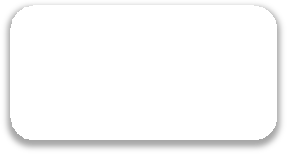 Epreuve 2  Dossier . : 15’  Entretien : 45’
Présentation d’un dossier élaboré par le candidat (25  pages maximum, communiqué au plus tard 15 jours avant  la date de l’épreuve) portant sur sa pratique  professionnelle - 15 minutes
Suivie d’un entretien avec la commission - 45 minutes
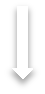 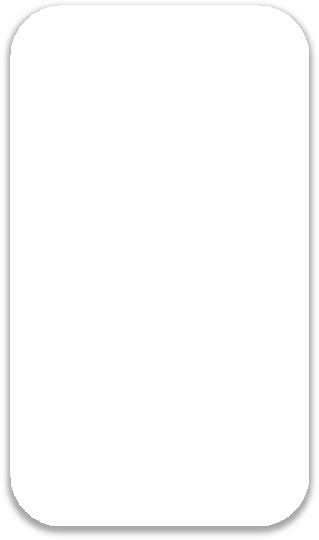 Dossier de 25  pages maximum,  support de  présentation orale
-	Sélection  structurée de  documents
- Texte écrit  commentant et  justifiant le choix  documentaire au  regard d’une  cohérence  d’action
une sélection de documents choisis par le candidat pour étayer sa  pratique professionnelle
un texte rédigé par le candidat dans lequel il justifie et commente son  choix documentaire pour faire valoir la cohérence de son action
pour témoigner de sa capacité à identifier les questions ou difficultés  rencontrées dans son activité professionnelle, pour les analyser et avoir  une approche critique des réponses mises en œuvre
GRILLE EVALUATION ÉPREUVE 2
(Dossier)
Présentation d’un dossier élaboré par le candidat (25  pages maximum, communiqué au plus tard 15 jours  avant la date de l’épreuve) portant sur sa pratique  professionnelle - 15 minutes
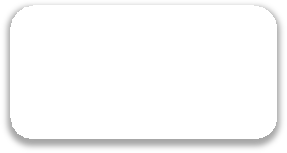 Epreuve 2  Dossier . : 15’  Entretien : 45’
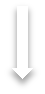 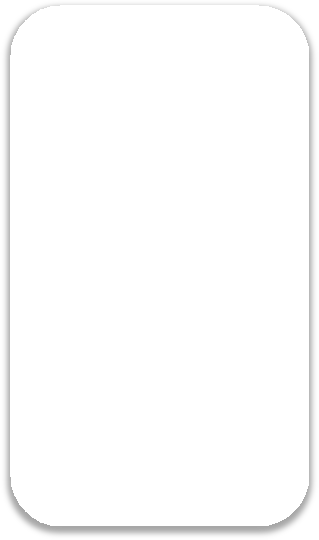 Dossier de 25  pages maximum,  support de  présentation orale
Sélection  structurée de  documents
Texte écrit  commentant et  justifiant le choix  documentaire au  regard d’une  cohérence  d’action
NB : Une grille d’évaluation sera présentée  afin d’être débattue et arrêtée
en commission d’harmonisation.
GRILLE EVALUATION ÉPREUVE 2
(Entretien)
Entretien avec la commission - 45 minutes
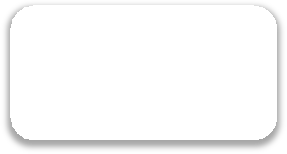 Epreuve 2  Dossier . : 15’  Entretien : 45’
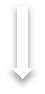 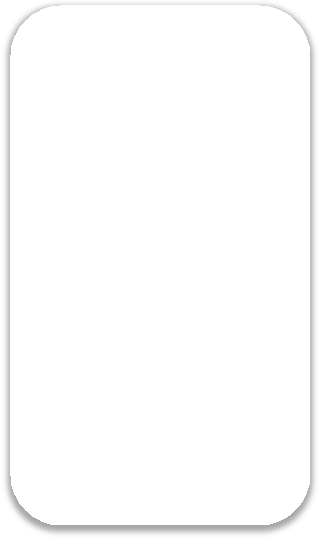 Dossier de 25  pages maximum,  support de  présentation orale
Sélection  structurée de  documents
Texte écrit  commentant et  justifiant le choix  documentaire au  regard d’une  cohérence  d’action
NB : Une grille d’évaluation sera présentée  afin d’être débattue et arrêtée
en commission d’harmonisation.
ÉPREUVE 3 (30 MINUTES)
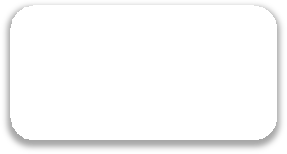 Epreuve 3
Projet : 10’
Entretien : 20’
Présentation d’une action conduite par le candidat  témoignant de son rôle de personne ressource en  matière d’éducation inclusive et de sa connaissance des  modalités de scolarisation des élèves à BEP - 10 minutes
Suivie d’un échange avec la commission - 20 minutes
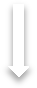 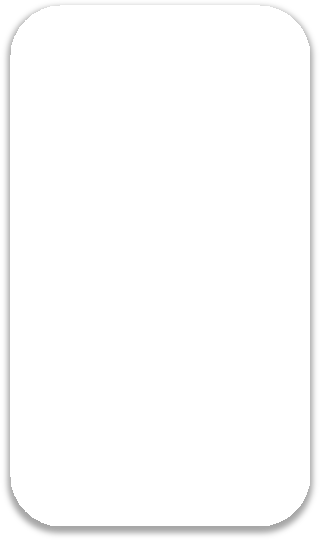 Présentation à  partir de tout  support (audio,  vidéo, …) d’une  action de
sensibilisation, de  valorisation,
d’une action
pédagogique à  destination de  professionnels et  partenaires de  l’Education
support écrit ou numérique
pour présenter une action de sensibilisation, d’information,  de valorisation d’une action pédagogique
à destination de professionnels de l’éducation  ou de partenaires
GRILLE EVALUATION ÉPREUVE 3
(présentation d’une action)
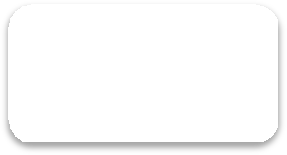 Epreuve 3
Projet : 10’
Entretien : 20’
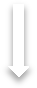 Présentation d’une action conduite par le candidat  témoignant de son rôle de personne ressource en
matière d’éducation inclusive et de sa connaissance des  modalités de scolarisation des élèves à BEP - 10 minutes
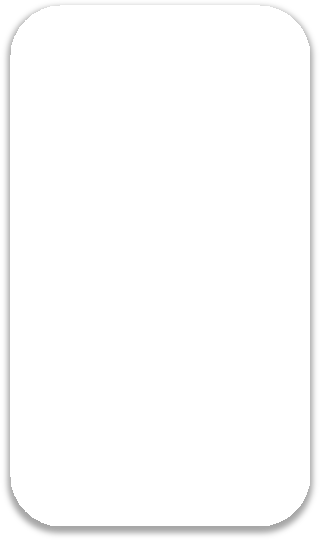 Présentation à  partir de tout  support (audio,  vidéo, …) d’une  action de
sensibilisation, de  valorisation,
d’une action  pédagogique à
destination de  professionnels et
partenaires de
l’Education
NB : Une grille d’évaluation sera présentée  afin d’être débattue et arrêtée
en commission d’harmonisation.
EVALUATION ÉPREUVE 3 (Echange)
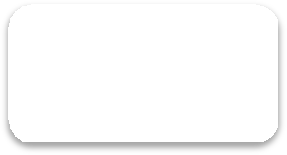 Epreuve 3
Suivie d’un échange avec la commission - 20 minutes
Projet : 10’
Entretien : 20’
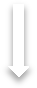 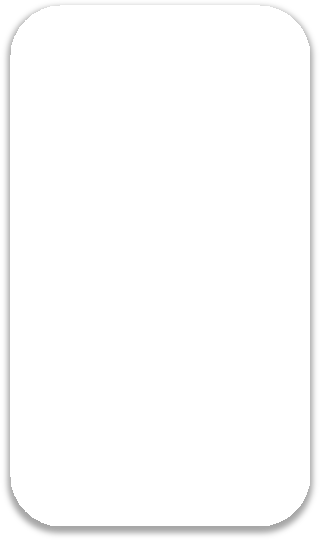 Présentation à  partir de tout  support (audio,  vidéo, …) d’une  action de
sensibilisation, de  valorisation,
d’une action
pédagogique à  destination de  professionnels et  partenaires de  l’Education
NB : Une grille d’évaluation sera présentée  afin d’être débattue et arrêtée
en commission d’harmonisation.
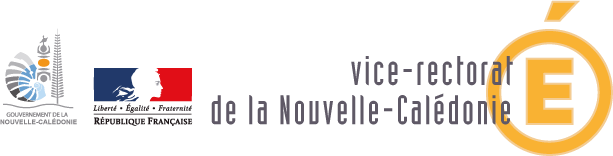 Merci de votre attention
30